Se você quer ter um pequeno grupo cheio de vida, que atraia as pessoas e alcance o coração dos que não são crentes, você precisa formar um grupo cristocêntrico. Só Jesus é capaz de preencher o vazio dos corações e satisfazer as necessidades da alma.
1
O que Jesus prometeu fazer quando fosse levantado? João 12:32
E eu, quando for levantado da terra, todos atrairei a mim.
_____________________________________________________
Jesus é a única Pessoa capaz de cativar o coração humano. Ele entra no fundo do coração e remove todos os preconceitos e argumentos que inventamos. Ninguém resiste ao magnetismo do Seu amor.
2
Quem deveria ser o centro de nossa mensagem? Atos dos Apóstolos, p. 28:
“Os discípulos deviam levar avante sua obra no nome de Cristo. Cada uma de suas palavras e atos devia atrair a atenção sobre Seu nome como possuindo esse poder vital pelo qual os pecadores podem ser salvos. Sua fé devia centralizar-se Naquele que é a fonte de misericórdia e poder. Em Seu nome deviam apresentar suas petições ao Pai, e receberiam resposta. Deviam batizar no nome do Pai, do Filho e do Espírito Santo. O nome de Cristo devia ser a senha, a insígnia, o laço de união, a autoridade para sua norma de prosseguimento e a fonte de seu sucesso. Nada devia ser reconhecido em Seu reino que não trouxesse Seu nome e inscrição.”
3
O que os discípulos a caminho de Emaús perguntaram um ao outro, depois de terem se encontrado com Jesus? Lucas 24:32
_______________________________________________________________________________________________________________________________________________________________
E disseram um para o outro: Porventura não ardia em nós o nosso coração quando, pelo caminho, nos falava, e quando nos abria as Escrituras?
Jesus é capaz de conquistar o coração mais endurecido. Por essa razão, “Os que pregam a derradeira mensagem de misericórdia devem ter em mente que Cristo tem que ser exaltado como o refúgio do pecador” (Evangelismo, p. 185).
4
Qual é a última mensagem a ser pregada pelo remanescente? Apocalipse 14:6
_______________________________________________________________________________________________________________________________________________________________
E vi outro anjo voar pelo meio do céu, e tinha o evangelho eterno, para o proclamar aos que habitam sobre a terra, e a toda a nação, e tribo, e língua, e povo...
O evangelho eterno é a última mensagem de advertência ao mundo. A serva de Deus diz: “Várias pessoas me escreveram perguntando se a mensagem da justiﬁcação pela fé é a mensagem do terceiro anjo, e respondi-lhes: ‘É verdadeiramente a mensagem do terceiro anjo’” 
(Evangelismo, p. 190).
5
Qual é a mensagem da verdade presente?
Evangelismo, p. 192
“De todo o coração agradecemos ao Senhor o fato de possuirmos luz preciosa para apresentar às pessoas, e nos alegramos por ter, para esse tempo, uma mensagem que é a verdade presente. As novas de que Cristo é a nossa justiça produziram alívio a muitas, muitas pessoas e Deus diz ao Seu povo: ‘Avancem!’”
6
Isso signiﬁca que não devemos pregar outras verdades? 2 Timóteo 3:16
Toda a Escritura é divinamente inspirada, e proveitosa para ensinar, para redargüir, para corrigir, para instruir em justiça;
_______________________________________________________________________________________________________________________________________________________________
Devemos pregar todo o conjunto de verdades, incluindo as profecias e eventos ﬁnais, pois “são essenciais discursos teóricos, para que o povo veja a cadeia da verdade, elo após elo, ligando-se num todo perfeito; mas nunca se deve pregar um sermão sem apresentar Cristo, e Ele cruciﬁcado, como a base do evangelho. Os ministros alcançariam mais corações se salientassem mais a piedade prática” (Evangelismo, p. 186).
7
Que devemos fazer a ﬁ m de romper as barreiras do preconceito e da resistência nas pessoas? Evangelismo, p. 189, 190:
“A ﬁm de derrubar as barreiras do preconceito e da impenitência, o amor de Cristo deve ocupar um lugar em cada sermão. Façam com que os homens saibam quanto Jesus os ama, e quais provas deu de Seu amor. Que amor pode igualar o que Deus manifestou para com a humanidade por meio da morte de Cristo na cruz? Quando o coração está repleto do amor de Jesus, este pode ser apresentado ao povo, e tocará os corações.”
8
Qual é a base de nossa mensagem?
Evangelismo, p. 190:
“O sacrifício de Cristo como expiação pelo pecado é a grande verdade em torno da qual se agrupam as outras. A ﬁm de ser devidamente compreendida e apreciada, toda verdade da Palavra de Deus, de Gênesis a Apocalipse, precisa ser estudada à luz que dimana da cruz do Calvário. [...] Isto tem que ser o fundamento de todo discurso feito pelos nossos pastores.”
9
Qual é a mensagem central do livro de Apocalipse? Evangelismo, p. 195, 196:
“O livro do Apocalipse deve ser aberto perante o público. A muitos foi ensinado que é um livro selado; mas está selado unicamente para quem rejeita a luz e a verdade. A verdade que contém deve ser proclamada, a ﬁ m de que as pessoas tenham uma oportunidade de preparar-se para os acontecimentos que logo ocorrerão. A mensagem do terceiro anjo deve ser apresentada como a única esperança de salvação de um mundo que perece.”
10
Como uma fé inteligente se desenvolve? Evangelismo, p. 192, 193:
“Os pastores precisam apresentar Cristo em Sua plenitude, tanto nas igrejas, como em novos campos, a ﬁ m de que os ouvintes possuam fé esclarecida. O povo deve estar instruído de que Cristo lhe é salvação e justiça. É o estudado desígnio de Satanás impedir que as pessoas creiam em Cristo como sua única esperança; pois o sangue de Cristo, que puriﬁca de todo pecado, só é eﬁcaz em favor daqueles que acreditam nos méritos dele.”
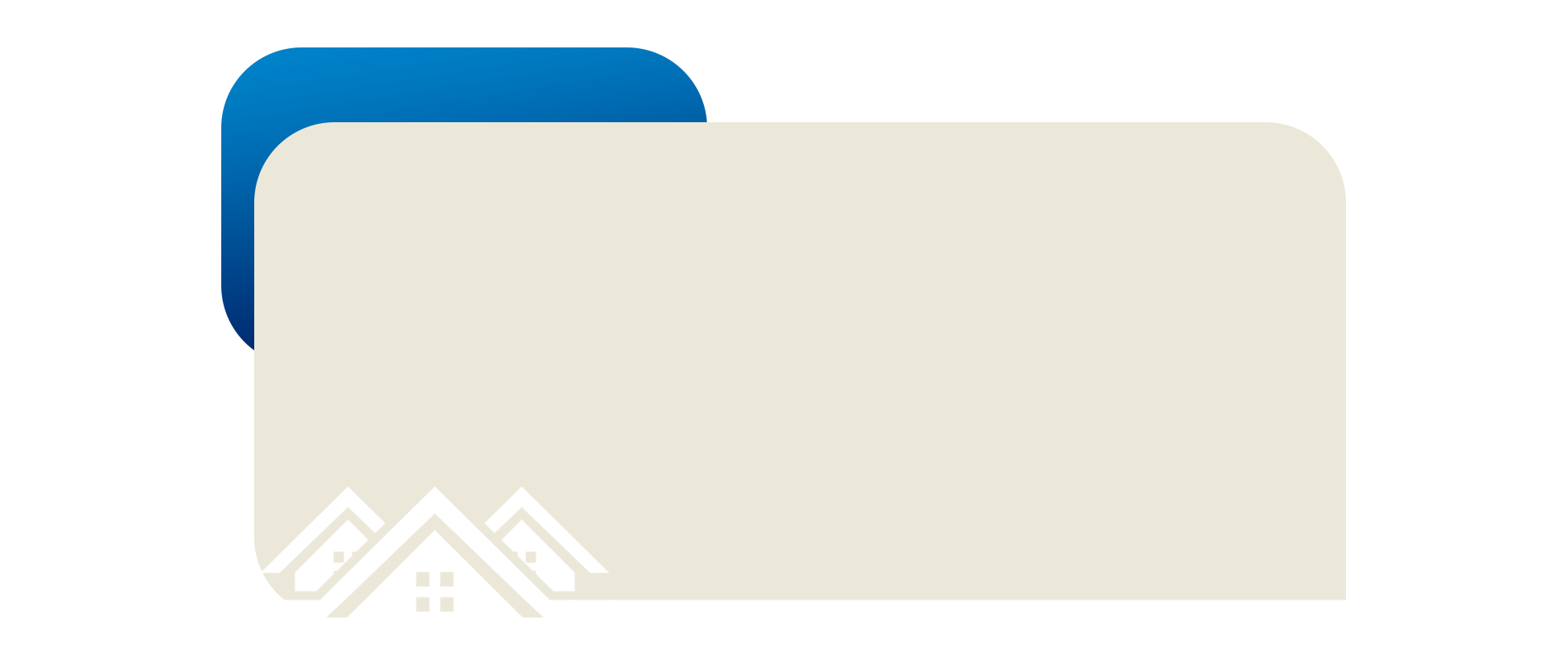 MEU DESAFIO
Considerando que Cristo deve ocupar um lugar central em minha vida, quero assumir o compromisso de buscá-Lo pessoalmente a cada dia, exaltá-Lo em cada encontro do meu pequeno grupo e ajudar os membros do meu rebanho a ter Cristo como Sua salvação e justiça.